Introduction to Collaborative Interaction Mediated by Technology Design
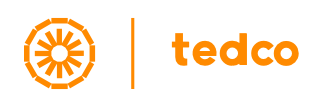 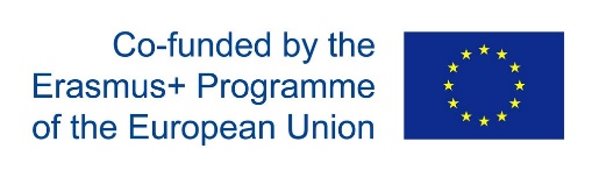 https://tedco.se/
Introduction to Collaborative Interaction Mediated by Technology Design
SUMMARY 

In response to the global challenges (e.g., pandemy, climate change etc.) where remote collaboration has become radically more important, the need for designing and developing technologies that efficiently support collaborative interaction has become an even higher priority. This lecture aims to introduce the terms collaboration and collaborative interaction, instances of  mediating technologies in space and time dimensions in which a collaborative interaction takes place along with the opportunities and challenges offered in these types of interactions.
OVERARCHING LEARNING GOALS:

Students will be able to;

• identify different domains of human collaborative interaction.
 describe design principles of how human collaborative interaction is mediated by technology design.
 discuss opportunities and challenges of different types of mediating technologies for collaborative interaction.
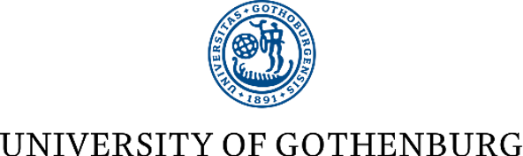 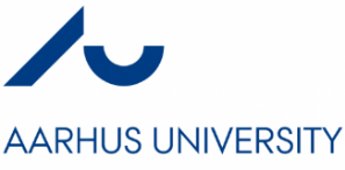 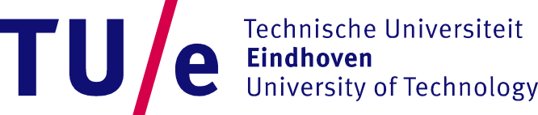 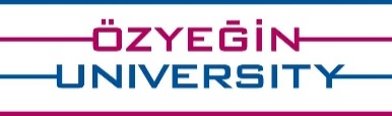 Recommended readings
Schmidt, K., & Bannon, L. (2013). Constructing CSCW: The first quarter century. Computer supported cooperative work (CSCW), 22, 345-372. https://doi.org/10.1007/s10606-013-9193-7 
Briggs, R. O. (2006). On theory-driven design and deployment of collaboration systems. International Journal of Human-Computer Studies, 64(7), 573-582. https://doi.org/10.1016/j.ijhcs.2006.02.003
Content / Outline
Introduction to collaborative interaction
A brief history of computer-supported cooperative work research field
Domains of collaborative interaction in groupware
Opportunities and challenges in technology mediated collaborative interaction
Summary
COLLABORATIVE INTERACTION
What is collaboration according to you? 
 How is collaborative interaction different than collaboration?
 Why do you think collaborative interaction is (un)important?
COLLABORATIVE INTERACTION: A BRIEF HISTORY
WHAT IS COLLABORATION? 

“The drive to collaborate significantly sets us apart from chimpanzees, our closest cousins in terms of DNA similarly, and this difference is already visible in young children.” (Rekers, Haun, and Tomasello, 2011)
“Collaboration is one of the most important 21st century skills.” (OECD, 2018)



Rekers, Y., Haun, D. B., & Tomasello, M. (2011). Children, but not chimpanzees, prefer to collaborate. Current Biology, 21(20), 1756-1758. https://doi.org/10.1016/j.cub.2011.08.066
OECD. (2018). Education 2030: The future of education and skills.
COLLABORATIVE INTERACTION: A BRIEF HISTORY
WHY IS COLLABORATIVE INTERACTION IMPORTANT? 

In a time of pandemic, climate crisis, remote collaboration, home schooling, home office, etc.
Need for technologies that support collaborative interaction
Need for technologies that train collaboration skills
[Speaker Notes: Importance of Collaboration in today's world
Collaboration is essential in today's world because it helps people and organizations work together towards common goals, leading to improved results and increased efficiency. In today's interconnected and globalized world, many problems and challenges cannot be solved by one person or one organization alone. Collaboration allows individuals and organizations to pool their resources, expertise, and perspectives to find creative and effective solutions to complex problems.]
COLLABORATIVE INTERACTION: A BRIEF HISTORY
A BRIEF HISTORY OF COMPUTER SUPPORTED COOPERATIVE WORK (CSCW)

CSCW is an established research field since the first conference series in 1984 (Austin, Texas) and its European track ECSCW first in 1989 (London, UK).

CSCW research is highly heterogeneous and does not address a specific family of technologies, whether existing or in the making; thus, whatever unity it has is not derived from specific technologies.
Schmidt, K., & Bannon, L. (2013). Constructing CSCW: The first quarter century. Computer supported cooperative work (CSCW), 22, 345-372. https://doi.org/10.1007/s10606-013-9193-7
[Speaker Notes: As an established field of research, Computer Supported Cooperative Work or CSCW is now well beyond its first quarter century of existence.

In fact, collaborative computing technologies antedate CSCW as an organized field by several decades (Schmidt 2011, Ch. 11). What we today generally conceive of as computing technology (i.e., online, real-time transaction processing, in short ‘interactive computing’) was developed in the 1950s to facilitate cooperative work on a large scale, e.g., in air defense or airline reservation, by providing dispersed workers with access to a shared digital representation and thus with the ability to interact by inducing changes to the state of that representation (O’Neill 1992).]
COLLABORATIVE INTERACTION: DEFINITION
ELEMENTS OF COLLABORATIVE INTERACTION 

Collaborative interaction is a technologically mediated social interaction between multiple people who share a common goal
Social (synchronous or asynchronous)
Multiple people (human)
Those people have a shared goal
Technology plays mediating role between multiple people
Intention of designers and/vs. users’ appropriation
COLLABORATIVE INTERACTION: CURRENT INSTANCES
WHAT TYPE OF TECHNOLOGIES DO YOU USE FOR COLLABORATIVE INTERACTION?
COLLABORATIVE INTERACTION: CURRENT INSTANCES
WHAT TYPE OF TECHNOLOGIES DO YOU USE FOR COLLABORATIVE INTERACTION? 

Games
Collaborative writing tools
Project management tools
Learning management tools
Online whiteboard applications
Hybrid meeting technologies
Social media
Drones
Virtual environments
etc., etc.
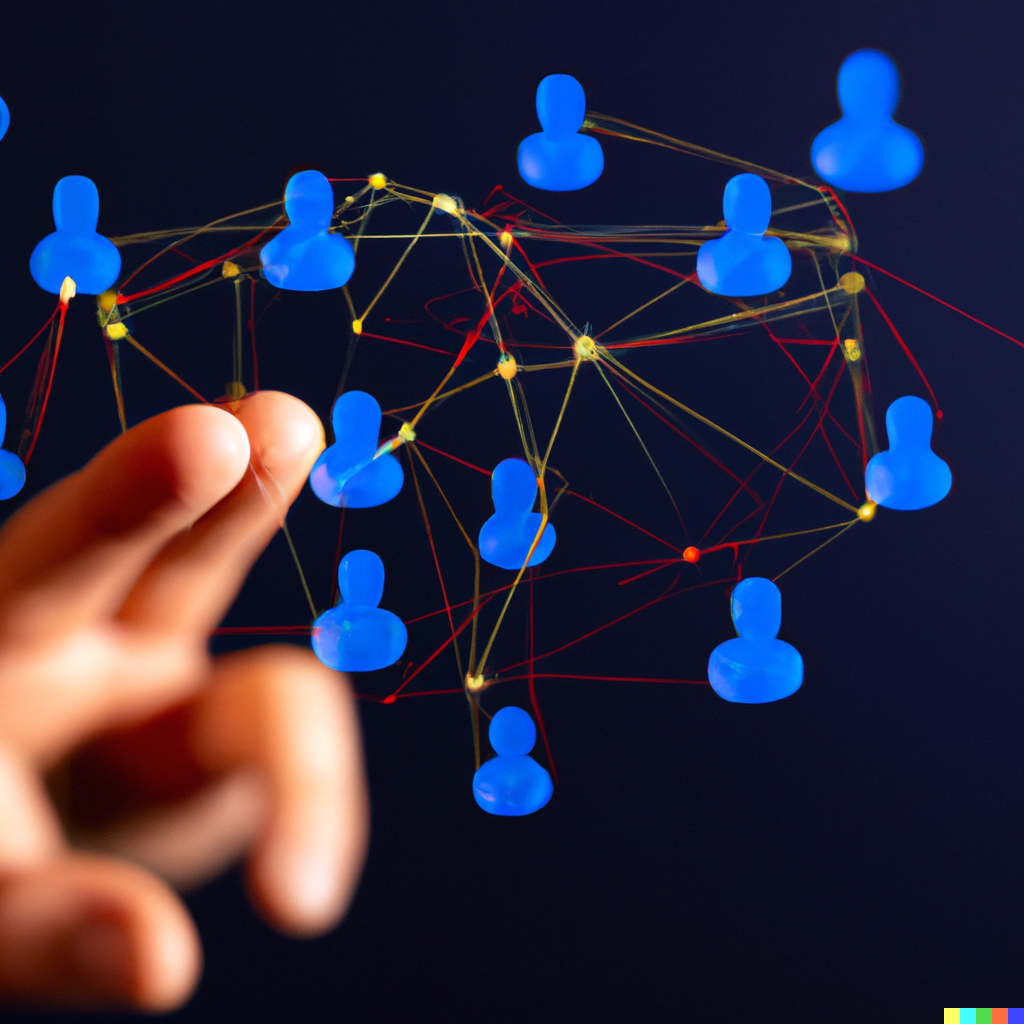 Image created by Dall-E in February 2023
COLLABORATIVE INTERACTION: CURRENT INSTANCES
MAINSTREAM APPLICATIONS / PRODUCTS

Google Drive
TikTok – new feature putting videos together
Facebook – special interest groups
Twitter – meet and work together, hashtags
Reddit (community activities)
Discord
Spotify (build a playlist together)
Snapchat
PokemonGo (co-located or online)
Notion
Digital (smart, virtual, voice) assistants
GPS – geocahching (playful way of sharing - https://www.geocaching.com/play) 
What else?
COLLABORATIVE INTERACTION: DIMENSIONS
DIMENSIONS OF COLLABORATIVE INTERACTION

Temporality: 
Synchronous Collaboration
Asynchronous Collaboration 
Spatiality: 
Face to face Collaboration
Remote and Distributed Collaboration
[Speaker Notes: --- Synchronous and asynchronous collaboration are two different modes of collaboration that refer to the timing and pace of communication and interaction between team members.
 
Synchronous collaboration refers to real-time collaboration where team members are working together at the same time and communicating in real-time. Examples of synchronous collaboration include in-person meetings, conference calls, and video conferences. In synchronous collaboration, team members can respond to each other in real-time and resolve issues quickly. It is particularly useful for situations where immediate feedback is necessary, such as in crisis management or problem-solving.
 
Asynchronous collaboration, on the other hand, refers to collaboration that occurs at different times and does not require real-time interaction. Examples of asynchronous collaboration include email, messaging, and project management tools. In asynchronous collaboration, team members can work on their own schedule, and communication and feedback are not immediate. This type of collaboration is useful for tasks that do not require immediate attention and can be completed over a longer period, such as research or writing.

Remote participation refers to the involvement of individuals in a collaboration or project who are not physically present in the same location as the other participants. Remote participation can be achieved through technology, such as video conferencing, instant messaging, or project management tools. Remote participants can still participate in real-time and have a sense of presence and connection with the other participants, but they are physically located elsewhere.
 
Distributed participation refers to the involvement of individuals in a collaboration or project who are not only remote, but also geographically dispersed across multiple locations. Distributed participation is a common characteristic of global or virtual teams, where team members may be located in different countries, time zones, or even continents. In these cases, technology-mediated collaboration is often the only way for team members to work together effectively.]
COLLABORATIVE INTERACTION: DIMENSIONS
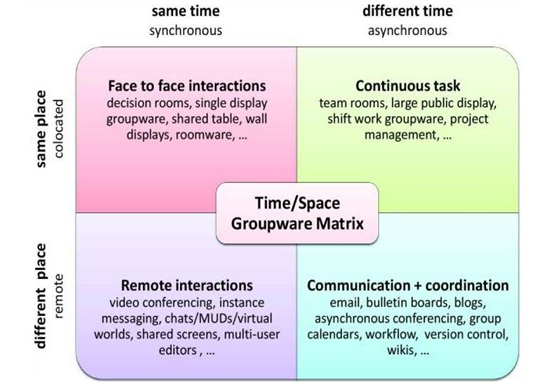 Johansen, R. 1991. Groupware:  Future Directions and Wild Cards. In Journal of Organizational Computing, 1, 2, 219-227. DOI= http://dx.doi.org/10.1080/10919399109540160.
COLLABORATIVE INTERACTION: OPPORTUNITIES & CHALLENGES
OPPORTUNITIES OF TECHNOLOGY MEDIATED COLLABORATIVE INTERACTION

Accessibility, convenience and efficiency; allows team members to collaborate from anywhere at any time and increased access to information and resources
Rich media; allows team members share information in various formats e.g. images, videos, audio 
Scalability; allows team members to participate in large group sizes and diverse groups
Documentation; allows team members to keep permanent or temporary records to document and track the progress of their collaboration process and output
[Speaker Notes: Convenience and accessibility: Technology-mediated collaboration allows team members to participate from anywhere, at any time, making it a convenient and accessible way to work together.

Rich media: Technology-mediated collaboration often allows for the use of rich media, such as images, videos, and audio, which can enhance communication and facilitate understanding.
 
Scalability: Technology-mediated collaboration allows for larger and more diverse groups to participate, making it scalable for organizations of any size.
 
Permanent record: Technology-mediated collaboration often creates a permanent record of interactions and decisions, which can be useful for documentation and tracking progress.
 
Virtual presence: Through video conferencing and other forms of virtual collaboration, technology-mediated interaction can create a sense of virtual presence, allowing team members to interact as if they were in the same room.
 
Automation: Many forms of technology-mediated collaboration, such as project management tools, allow for automation, which can help to streamline processes and increase efficiency.]
COLLABORATIVE INTERACTION: OPPORTUNITIES & CHALLENGES
CHALLENGES OF TECHNOLOGY MEDIATED COLLABORATIVE INTERACTION

Personal interaction; limitations of remote collaboration in building connections
Communication breakdowns; flaws in reflecting ideas or opinions in asynchronous interaction
Challenges in representation and expression; pitfalls in new forms of identities and participation in group work (e.g. avatars, emotional expressions etc.)
Technical difficulties
COLLABORATIVE INTERACTION: DESIGN PRINCIPLES
DESIGN PRINCIPLES OF COLLABORATIVE INTERACTION

Technology design that mediate collaborative interaction seeks to support;
Joint activity
Awareness 
Interpersonal interaction
COLLABORATIVE INTERACTION: DESIGN PRINCIPLES: DESIGN PRINCIPLES
JOINT ACTIVITY

In a joint activity collaborators requires to;
Enter into agreement that the participants intend to work together
Be mutually predictable in their action
Be mutually directable
Maintain common ground
G. Klien, D. D. Woods, J. M. Bradshaw, R. R. Hoffman and P. J. Feltovich, "Ten challenges for making automation a "team player" in joint human-agent activity," in IEEE Intelligent Systems, vol. 19, no. 6, pp. 91-95, Nov.-Dec. 2004, doi: 10.1109/MIS.2004.74.
[Speaker Notes: Joint activity involves at least four basic requirements. All the participants must
Maintain an overall picture of the current situation and status of the overall plan as completely as possible based on available reports 
• Detect possible failures that become more likely as the plan execution evolves, and invoke replanning 
• Evaluate the viability of proposed changes to plans by agents 
• Manage replanning when situations exceed individual agents’ capabilities, including recruiting more capable agents to perform the replanning 
• Manage the retasking of agents when changes occur 
• Adjust their communications to the agents’ capabilities (for example, graphical interfaces work well for a human but wouldn’t help most agents)]
COLLABORATIVE INTERACTION: DESIGN PRINCIPLES
AWARENESS

Awareness in collaborative interaction entails;
Group awareness
Workspace awareness
Contextual awareness
Peripheral awareness
Liechti, O., & Sumi, Y. (2002). Editorial: Awareness and the WWW. International Journal of Human Computer Studies, 56(1), 1–5. doi:10.1006/ijhc.2001.0512
[Speaker Notes: • Group awareness. This kind of awareness includes providing information to each group member about the status and activities of the other collaborators at a given time. 
• Workspace awareness. This emphasizes the fact that awareness generally emerges when people share a space. In other words, this kind of awareness refers to a common space that the group members share and where they can bring and discuss their findings and create a common product. 
• Contextual awareness. This type of awareness relates to the application domain, rather than the users; what content is useful for the group and what the goals are for the current project. 
• Peripheral awareness. This refers to the human ability to process information at the periphery of the attention, with a very low overhead. In other words, peripheral awareness relates to the information that should be kept separate (on their periphery) from what a participant is currently viewing or doing.]
COLLABORATIVE INTERACTION: DESIGN PRINCIPLES
INTERPERSONAL INTERACTION

Verbal and nonverbal communication properties between collaborators
Contingency
Participation
Synchronicity
Proximity
Interaction ease and coordination
Mutuality
Burgoon, J. K., Bonito, J. A., Ramirez, A., Jr., Dunbar, N. E., Kam, K., & Fischer, J. (2002). Testing the interactivity principle: Effects of mediation, propinquity, and verbal and nonverbal modalities in interpersonal interaction. Journal of Communication, 52(3), 657–677. https://doi.org/10.1111/j.1460-2466.2002.tb02567.x
[Speaker Notes: contingency (whether an interface produces answers tailored to a user’s queries),
participation (whether users are participants or observers)
synchronicity (whether message exchange occurs in real time or is delayed).
proximity (whether users are geographically proximal or distributed)
interaction ease and coordination (its smoothness and naturalness or difficulty and awkwardness),
mutuality (e.g., perceptions of connection, similarity, receptivity, understanding)]
COLLABORATIVE INTERACTION: INSTANCES
INTERACTION TECHNIQUE AND APPLICATIONS - EXAMPLES

The vast majority of games played all over the world are collective in nature, but despite this, most video games have traditionally been individual.
Historically, this was due to e.g., high costs of technology, the isolated location of computers in homes, and the single-user nature of the personal computer. 
Later, we have witnessed a rapid change due to faster internet connections, cheaper technology and multiple platforms, and by now multiplayer has become  an important part of computer games. (Zagal,2000)
COLLABORATIVE INTERACTION: INSTANCES
FROM ALONE TOGETHER…
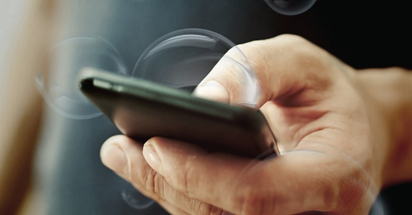 COLLABORATIVE INTERACTION: INSTANCES
FROM ALONE TOGETHER…
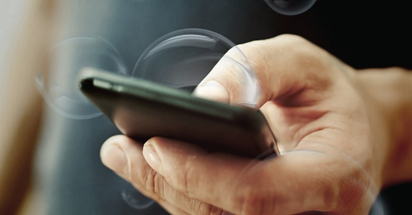 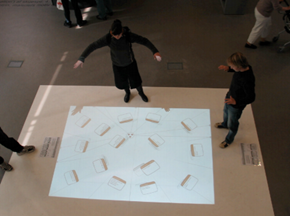 COLLABORATIVE INTERACTION: INSTANCES
FROM ALONE TOGETHER…
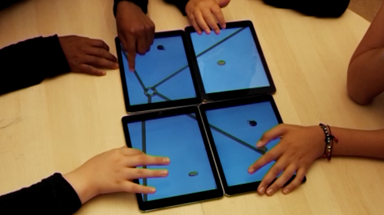 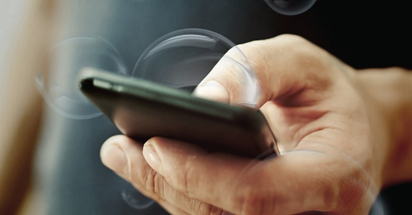 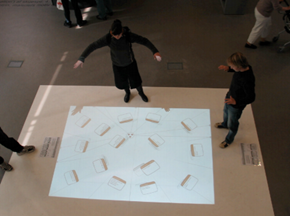 COLLABORATIVE INTERACTION: DIMENSIONS
WHO IS THE USER OF COLLABORATIVE TECHNOLOGY?
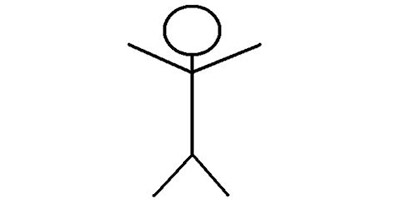 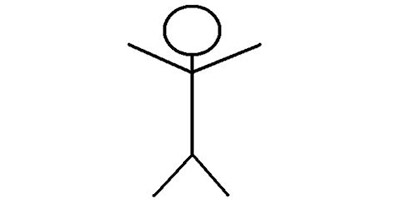 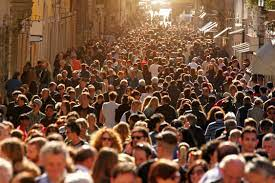 COLLABORATIVE INTERACTION: DIMENSIONS
WHO IS THE USER OF COLLABORATIVE TECHNOLOGY?

Can involve a few individuals or a team, it can be within or between organizations, or it can involve an online community that spans the globe.
What are the distinctions from dyads to globe-spanning communities?
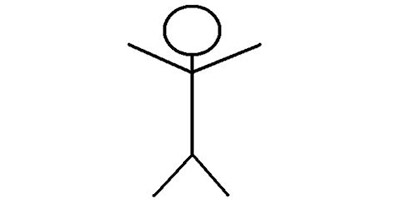 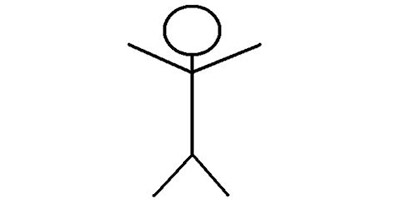 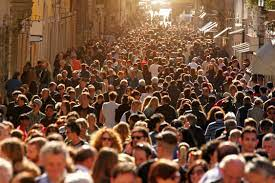 COLLABORATIVE INTERACTION: FUTURE DIRECTIONS
FUTURE DIRECTIONS: OPPORTUNITIES AND CHALLENGES

Vulnerable populations (e.g. children, people with special needs, elderly) 
Designing and evaluating technology with positive impact on vulnerable populations’ collaborative interactions
Mediating higher level of collaboration
Design of mediating technology that allows reflective practices and communication while supporting collaboration. 
Privacy by design
Balancing advantages of technologies that collect/store data while preserving control over the data of the collaborating actors (e.g., NFT).
Reality bites (e.g. VR)
Enabling communicative tools (e.g. emotions, gestures, facial expressions), maintaining togetherness and awareness in asynchronous, virtual environments.
Summary/take home
Collaboration is one of the most important human skills and technology mediation for human collaboration is gaining importance.
Collaborative interaction is a technologically mediated social interaction between multiple people who share a common goal​.
There are various dimensions (e.g. time, space, group size, etc.) to consider in design while finding ways to support collaborating people's joint activity, awareness towards self and each other and various communicative aspects of interpersonal interaction during collaborative activity.
Future research consider broader spectrum of people's collaboration needs, increasing complexity of human interaction and reflective practices within collaboration, emerging ethical issues in new forms of interaction, and exchange of information in new forms of realities.
References
Burgoon, J. K., Bonito, J. A., Ramirez, A., Jr., Dunbar, N. E., Kam, K., & Fischer, J. (2002). Testing the interactivity principle: Effects of mediation, propinquity, and verbal and nonverbal modalities in interpersonal interaction. Journal of Communication, 52(3), 657–677. https://doi.org/10.1111/j.1460-2466.2002.tb02567.x
Johansen, R. 1991. Groupware:  Future Directions and Wild Cards. In Journal of Organizational Computing, 1, 2, 219-227. DOI= http://dx.doi.org/10.1080/10919399109540160. 
G. Klien, D. D. Woods, J. M. Bradshaw, R. R. Hoffman and P. J. Feltovich, "Ten challenges for making automation a "team player" in joint human-agent activity," in IEEE Intelligent Systems, vol. 19, no. 6, pp. 91-95, Nov.-Dec. 2004, doi: 10.1109/MIS.2004.74. 
Liechti, O., & Sumi, Y. (2002). Editorial: Awareness and the WWW. International Journal of Human Computer Studies, 56(1), 1–5. doi:10.1006/ijhc.2001.0512
Schmidt, K., & Bannon, L. (2013). Constructing CSCW: The first quarter century. Computer supported cooperative work (CSCW), 22, 345-372. https://doi.org/10.1007/s10606-013-9193-7
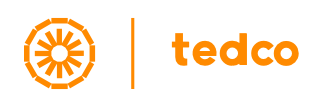 Disclaimer: The European Commission's support for the production of this publication does not constitute an endorsement of the contents, which reflect the views only of the authors, and the Commission cannot be held responsible for any use which may be made of the information contained therein
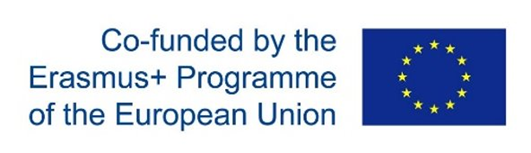 https://tedco.se/